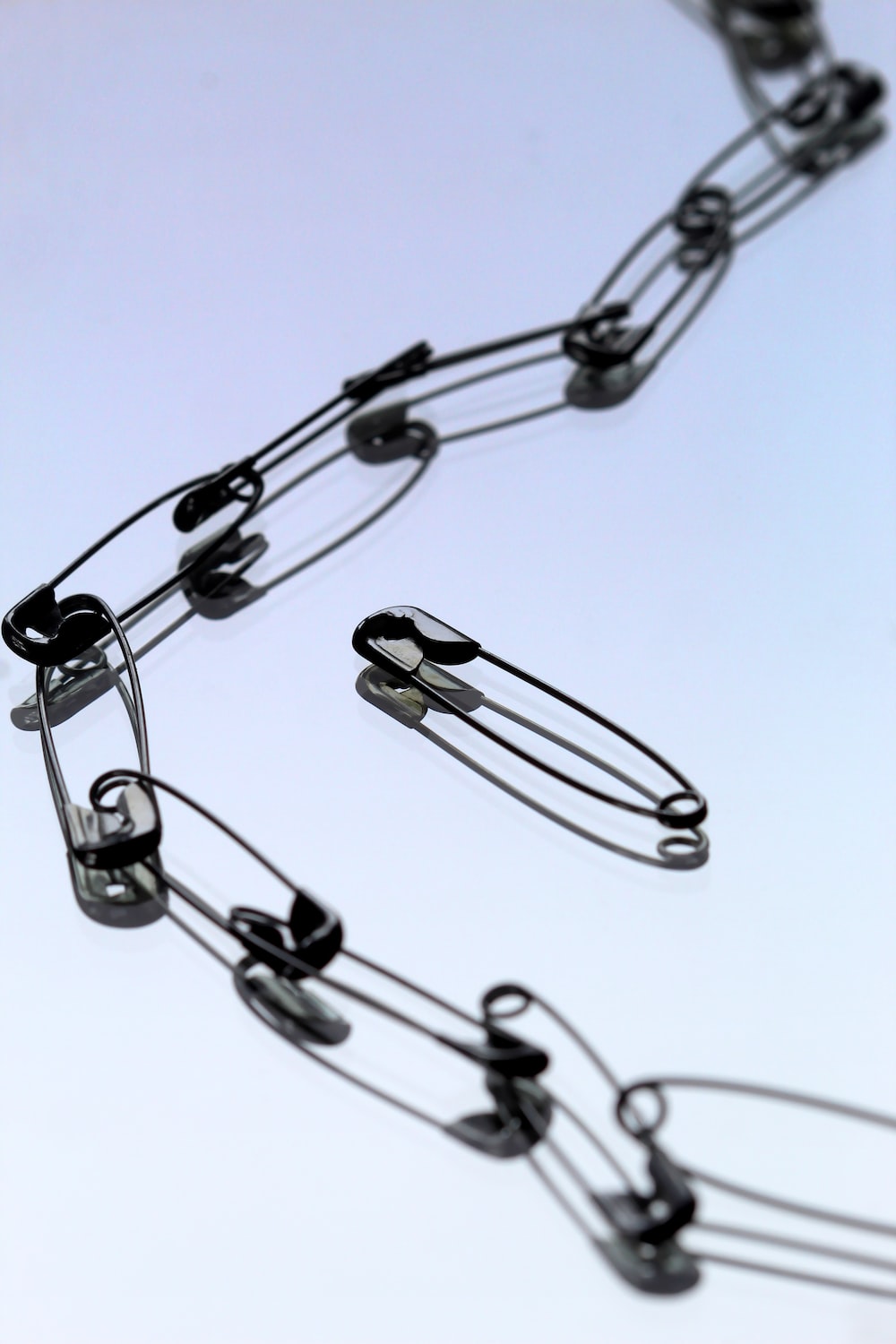 1.0 Anti-pilot / Testa att ta bort något från verksamheten
Steg 1. Gör en lista på saker som inte fungerar eller skapar värde.Identifiera och gör en lista på moment, komponenter, processer, möten eller roller som ur ett användar- och medarbetarperspektiv inte skapar värde, är ett hinder, en tidstjuv, inte fungerar eller uppskattas eller frågor/problem som ständigt återkommer.
Ta hjälp att tänka i de tre kategorierna:
leda, styra och organisera verksamheten på icke värdeskapande sätt 
gamla kommunikationssätt som inte är lika värdeskapande som nya sätt
analoga arbetssätt som inte är värdeskapande eller dubbelarbete
Steg 2. 
Reflektera kring konsekvenserResonera helt kort kring vad som skulle kunna hända om ni tog bort ett moment/process/roll?

Vilka effekter och konsekvenser kan det få: 
För användaren? 


För medarbetare? 


För andra aktörer? 


För verksamheten i stort? 



Ex på konsekvenser: sparar tid, mindre administration, sparar pengar, ökar tillgänglighet, ökar trygghet osv.
Välj ut en sak från listan att börja med. Vad är det du vill testa att ta bort?
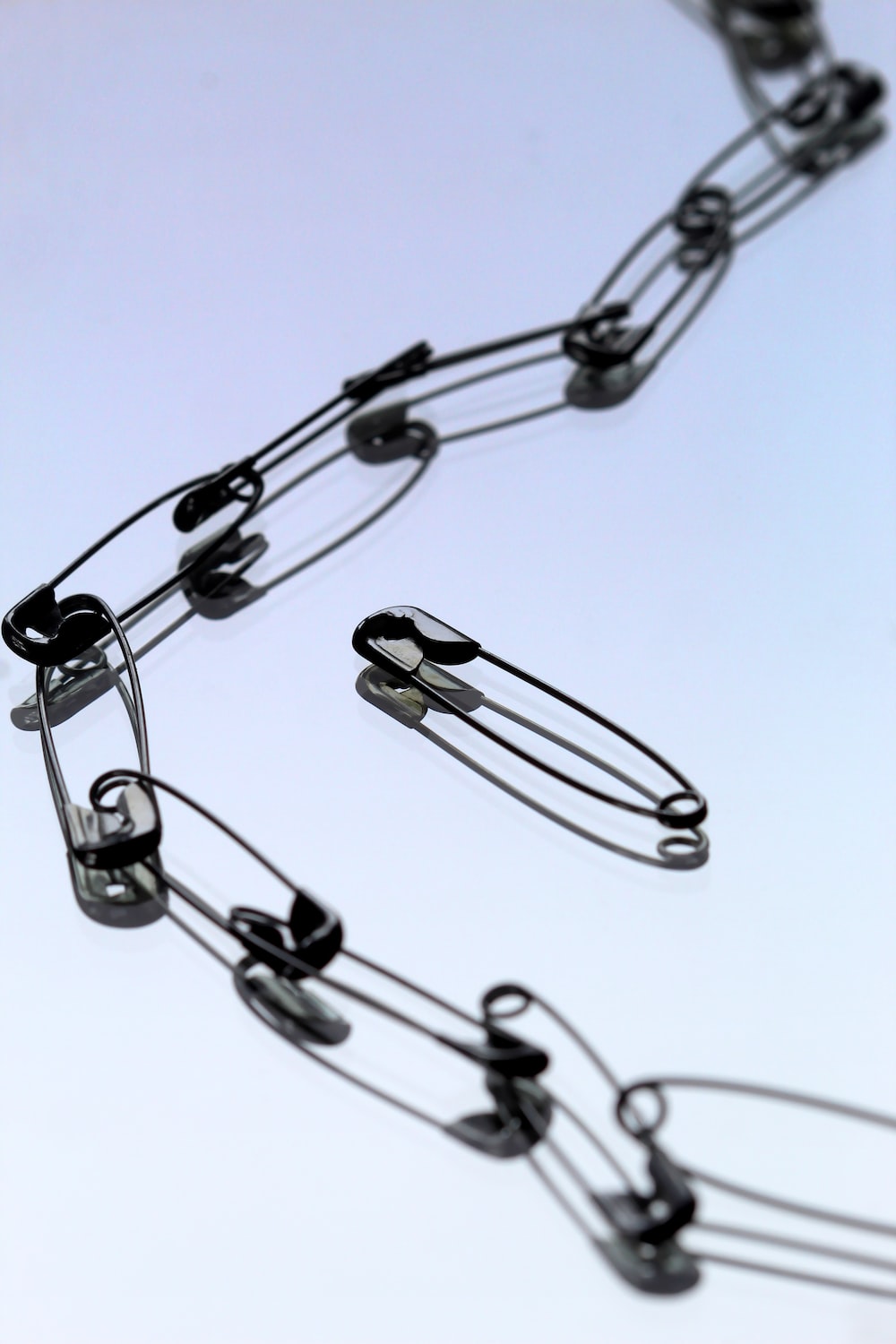 1.0 Anti-pilot / Testa att ta bort något från verksamheten
Steg 3. Gör en Anti-pilot
Testa nu – under en begränsad tidsperiod och i liten skala ute i verksamheten – att ta bort eller sluta med den eller de komponenter/moment som ni valt ut.
Bestäm under hur lång tid ni ska testa att ta bort momentet, vilka resurser som behövs och vilka berörda aktörer som behöver informeras och 
involveras i testet. 
Gör en snabb nulägesanalys innan ni gör testet, för att kunna jämföra med när testet avslutas.
Några fallgropar att undvika: 
Ta inte bara bort ”problem-komponenter’’. Om man vill åt en större förändring välj någon av de viktigare och essentiella momenten att ta bort och se vilka effekter det får. 
Undvik att direkt ersätta komponenten eller momentet som är borttaget. Det kommer kännas ovant och t.o.m. obehagligt att ta bort något man kanske gjort länge och lagt ner tid och resurser på. Då är det lätt hänt att vilja ”rädda” processen och fylla tomrummet med något annat. Men ha tålamod och se vad som händer under testperioden. 
Att dra ner på kvalitet eller ta bort fördelar i tjänsten eller processen för att ex skapa en ”lågpris-variant” av samma tjänst eller process är inte rätt väg att gå. Att arbeta med ’ta-bort-övningar’ innebär att man, genom att ta bort något, ändå adderar värde och inte att man ska göra samma sak fast lite sämre
Steg 4. Dokumentera Anti-pilot
Dokumentera anti-piloten: 
Vad hände? 
Är det något vi kan sluta med permanent/göra mindre av för att ge plats åt annat som fungerar bättre, sparar tid eller förbättrar användarupplevelsen?
Gör en snabbuppföljning efter testet för att se hur testet upplevdes och vad resultatet blev